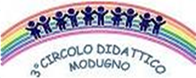 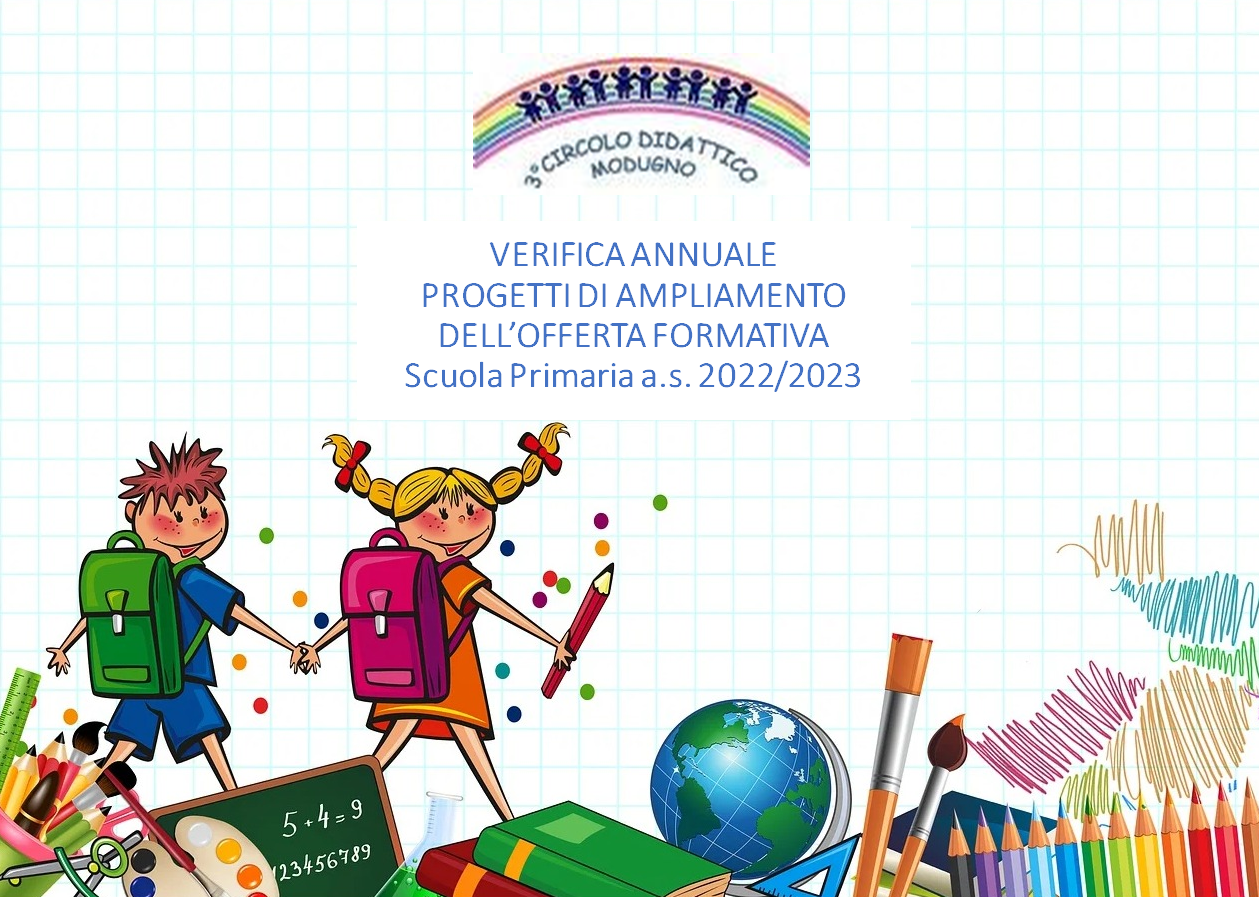 Progetti PTOF  a.s. 2022/2023
Le progettualità previste per l’anno scolastico 2022/2023, inserite all’interno del Piano annuale dell’Offerta Formativa, sono state presentate e approvate al Collegio dei docenti del 13 dicembre 2022.
Gli obiettivi previsti per ciascun percorso progettuale sono stati pienamente raggiunti ed è stato rilevato un alto gradimento da parte di alunni e genitori.